36-617 Applied Linear Models
Lmer estimation and model selection
Brian Junker
132E Baker Hall
brian@stat.cmu.edu
11/16/2022
1
TexPoint fonts used in EMF. 
Read the TexPoint manual before you delete this box.: AAAAAAAAAAAAAAAAAA
Announcements
No new reading
No quiz this week
HW08 due Weds at 1159pm
Project description and timeline is1 available in files area on Canvas

Please read the code and comments in 22 – estimation and model selection.r carefully!
11/16/2022
2
1(…or will be, by Friday of Week 10!)
Project stuff
HW09 (see hw09 folder) 
Many raw materials for Data, Discussion sections and (especially) Technical Appendix 
Project assignment sheet (see project folder) provides
Raw materials for Introduction
Timeline, guidelines and grading rubric for final IDMRAD paper
Project Due Dates
HW09: Fri Nov 18 (grace till Sun Nov 20th) 
Rough IDMRAD draft: Weds Nov 23 (grace till Fri Nov 25th)
Peer review: Fri Dec 2 (2 hrs grace!)
Final IDMRAD paper: Fri Dec 9 (2 hrs grace!)
11/16/2022
3
Office hour this week
Mon and Weds at noon: BJ as usual

Friday: 

BJ will take Lorenzo’s 11am office hour in 132E Baker (my usual office)
Lorenzo will be travelling but will hold a zoom office hour at 4pm Friday.  Zoom link:https://cmu.zoom.us/j/98282667112?pwd=dm8yWXR5NkdFemRlbnFYeXBEQXVVQT09
11/16/2022
4
Outline
Marginal and Conditional Models
Estimation
MLE: Full maximum likelihood
EB: Empirical Bayes
REML: Restricted or Residual maximum likelihood
Likelihood Ratio Tests, AIC, BIC
Change from REML to MLE for all three
Df for marginal and conditional models
DIC, cAIC
Variable selection: Practical Advice
Example (London Schools)
11/16/2022
5
Marginal and Conditional Models
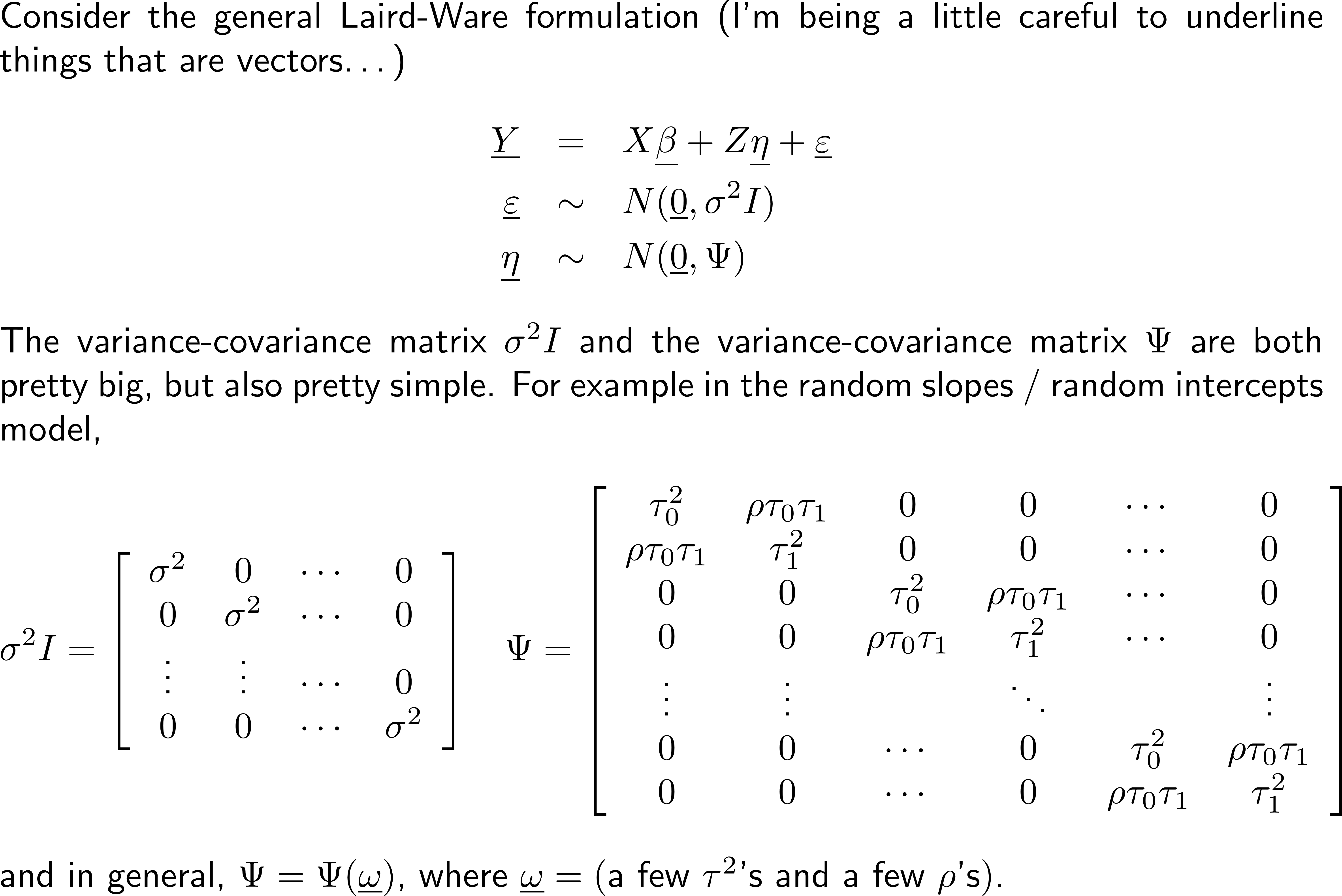 11/16/2022
6
Marginal and Conditional Models
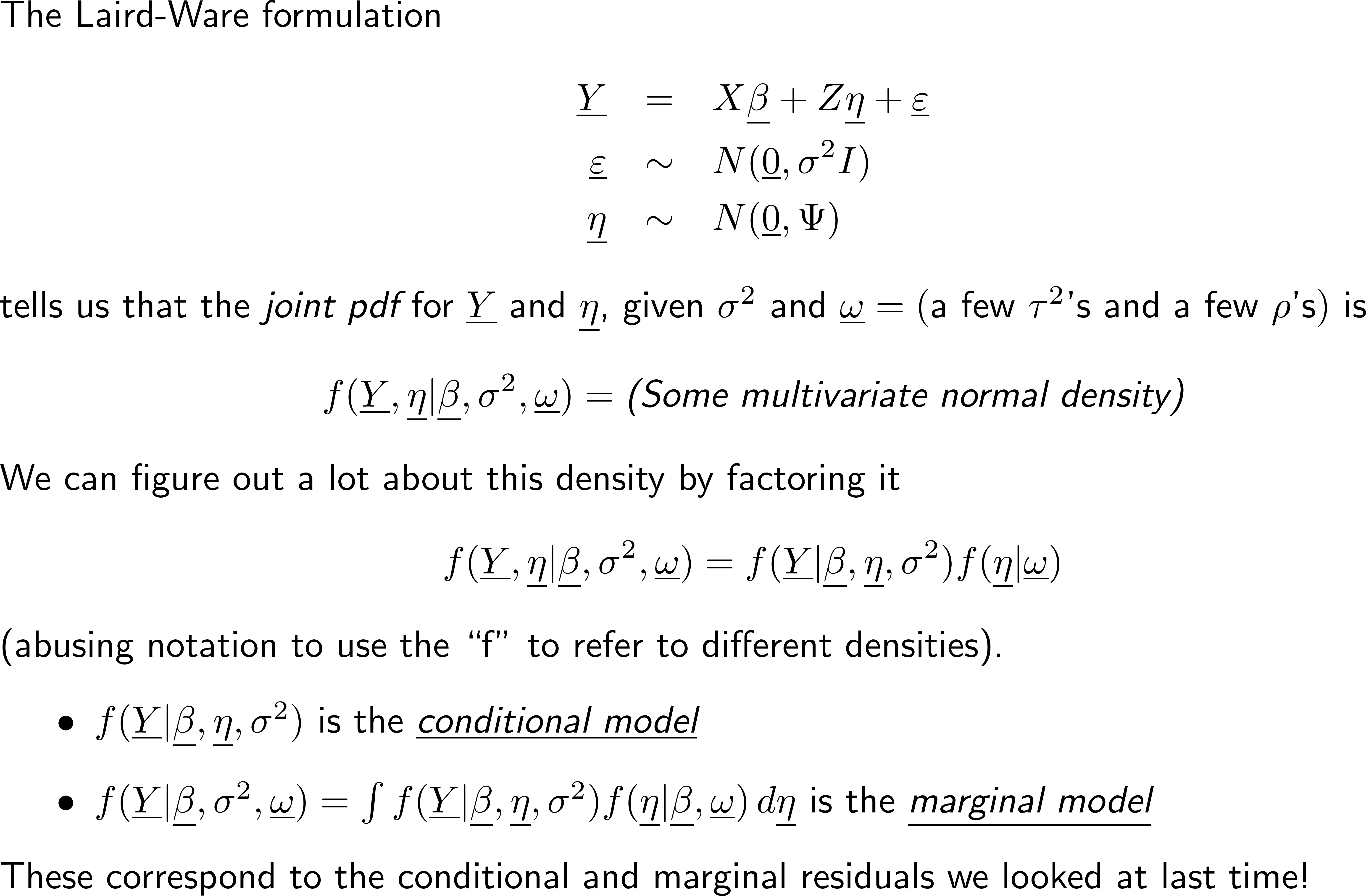 11/16/2022
7
Marginal and Conditional Models
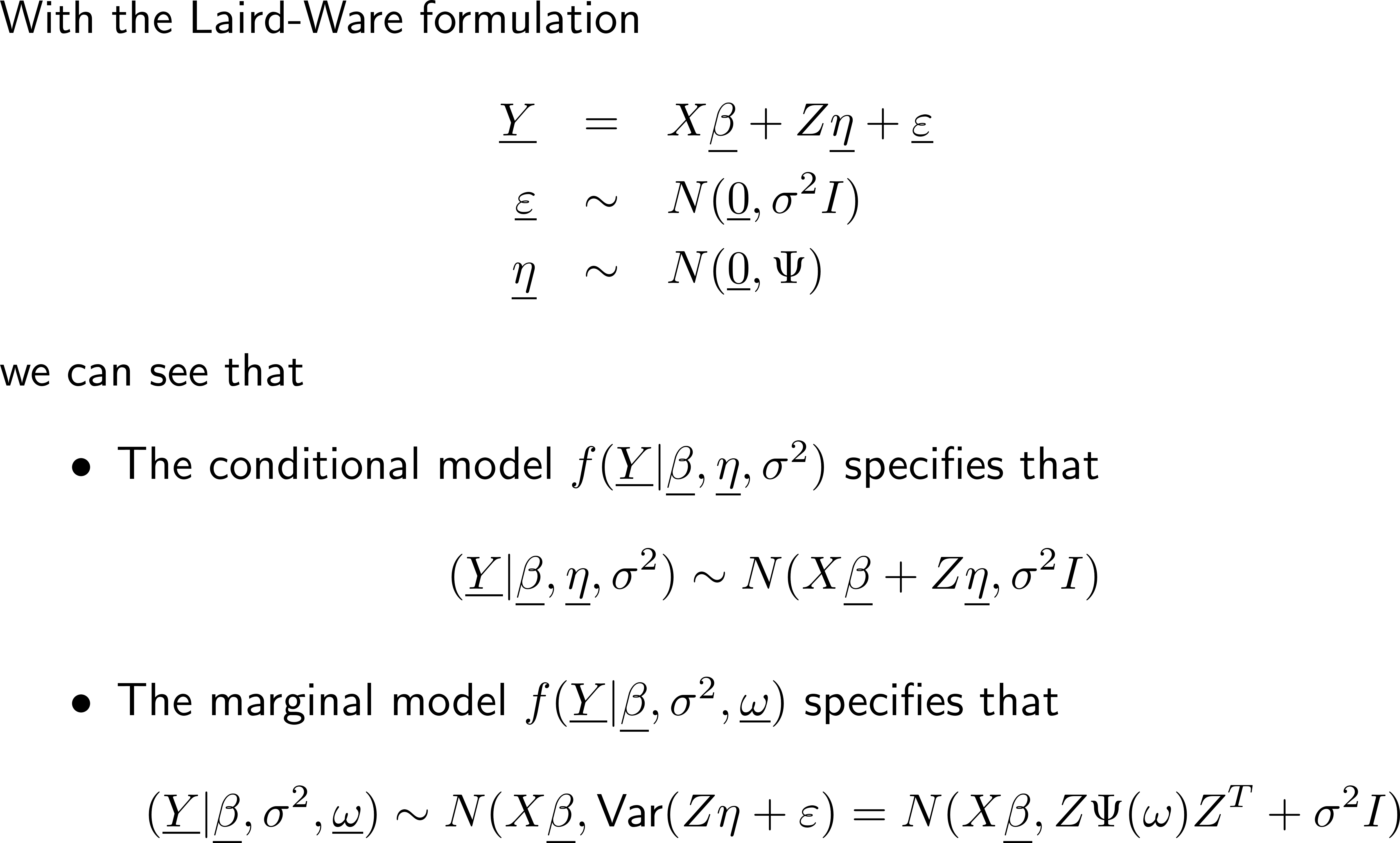 11/16/2022
8
Estimation: Maximum Likelihood
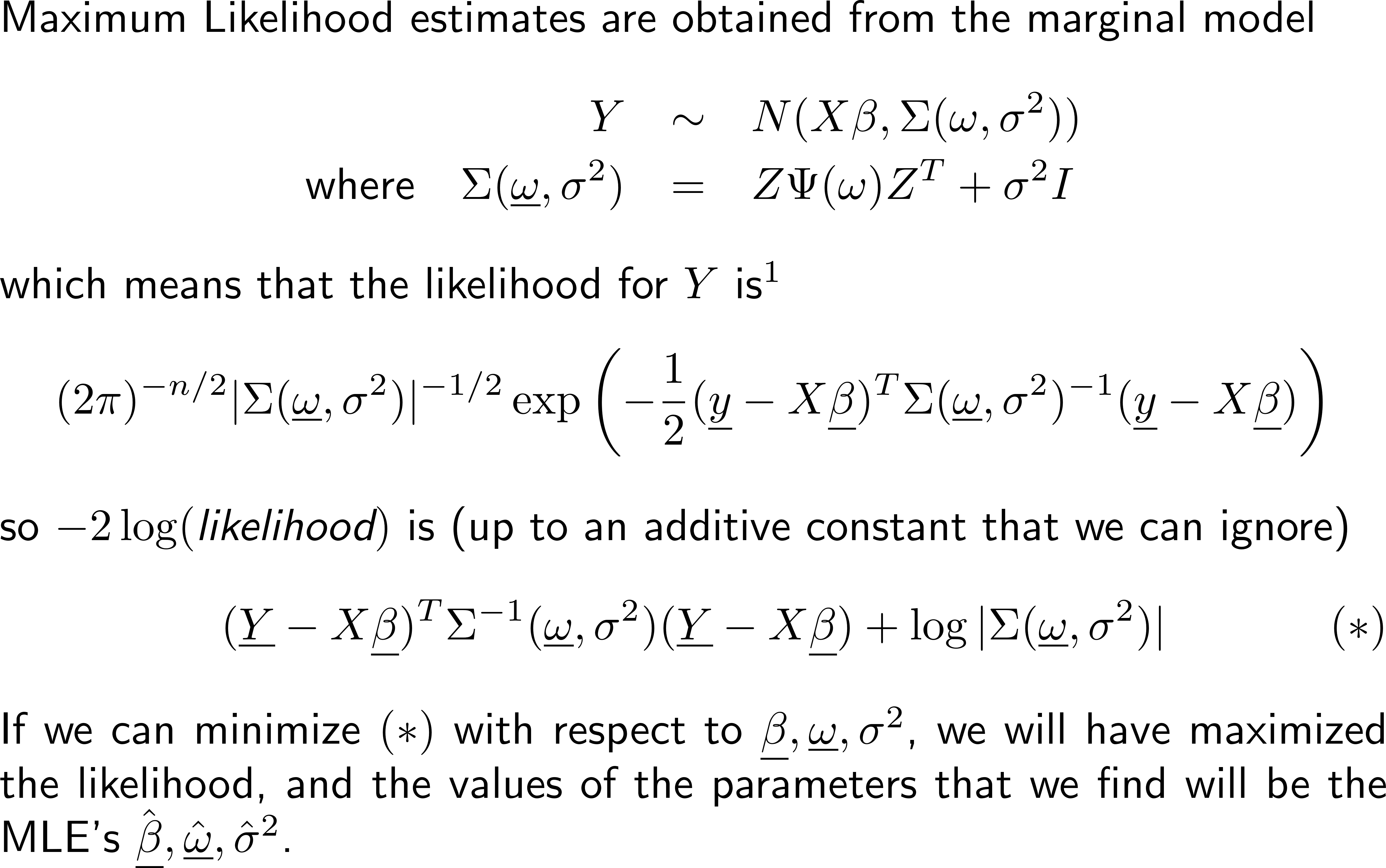 1Here we define |A| = det(A).
11/16/2022
9
Estimation: Maximum Likelihood
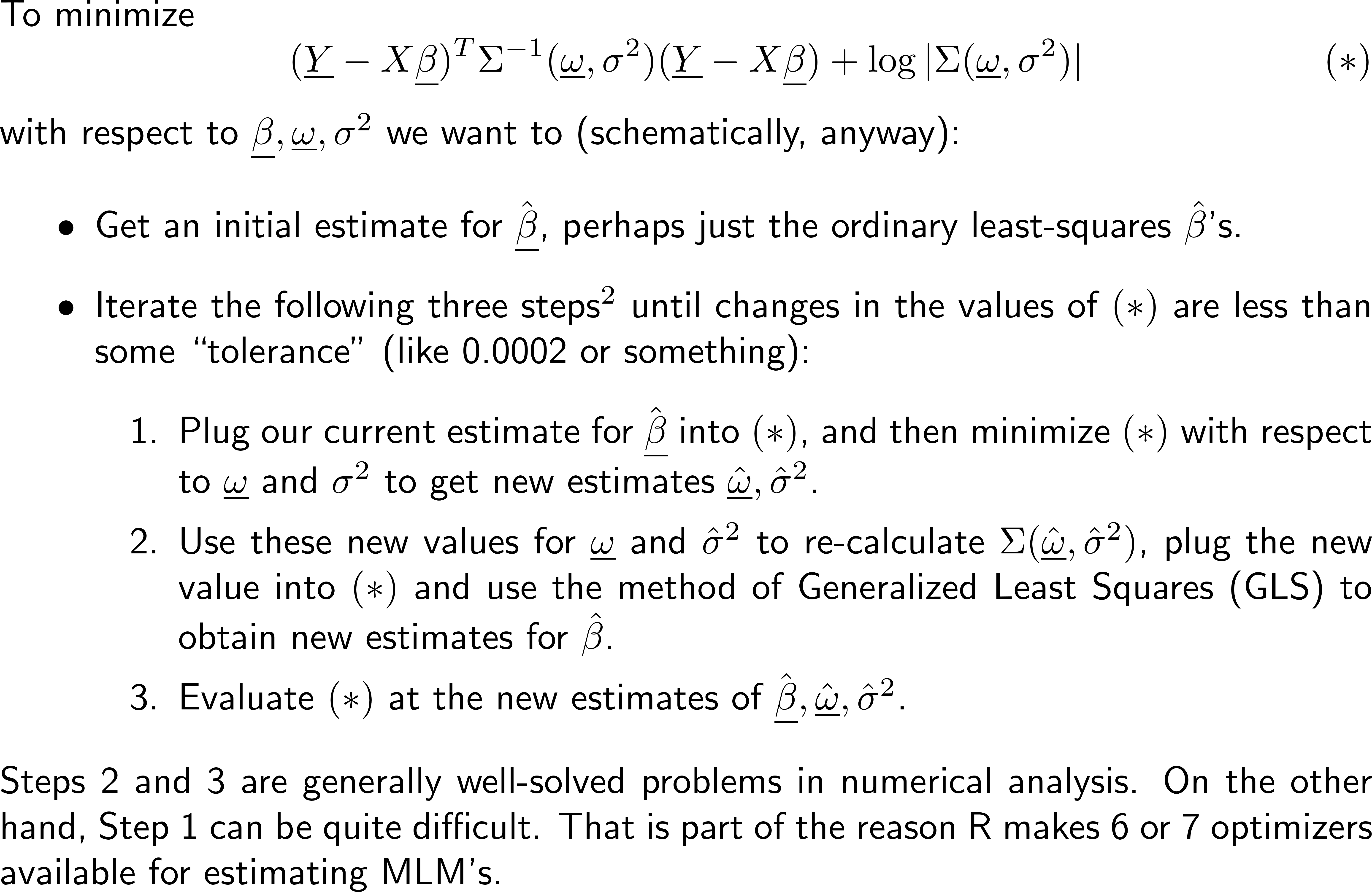 11/16/2022
10
2(an example of a Gauss-Seidel algorithm)
Estimation: Empirical Bayes
11/16/2022
11
Estimation: Maximum Likelihood
11/16/2022
12
Estimation: REML
11/16/2022
13
Estimation: REML
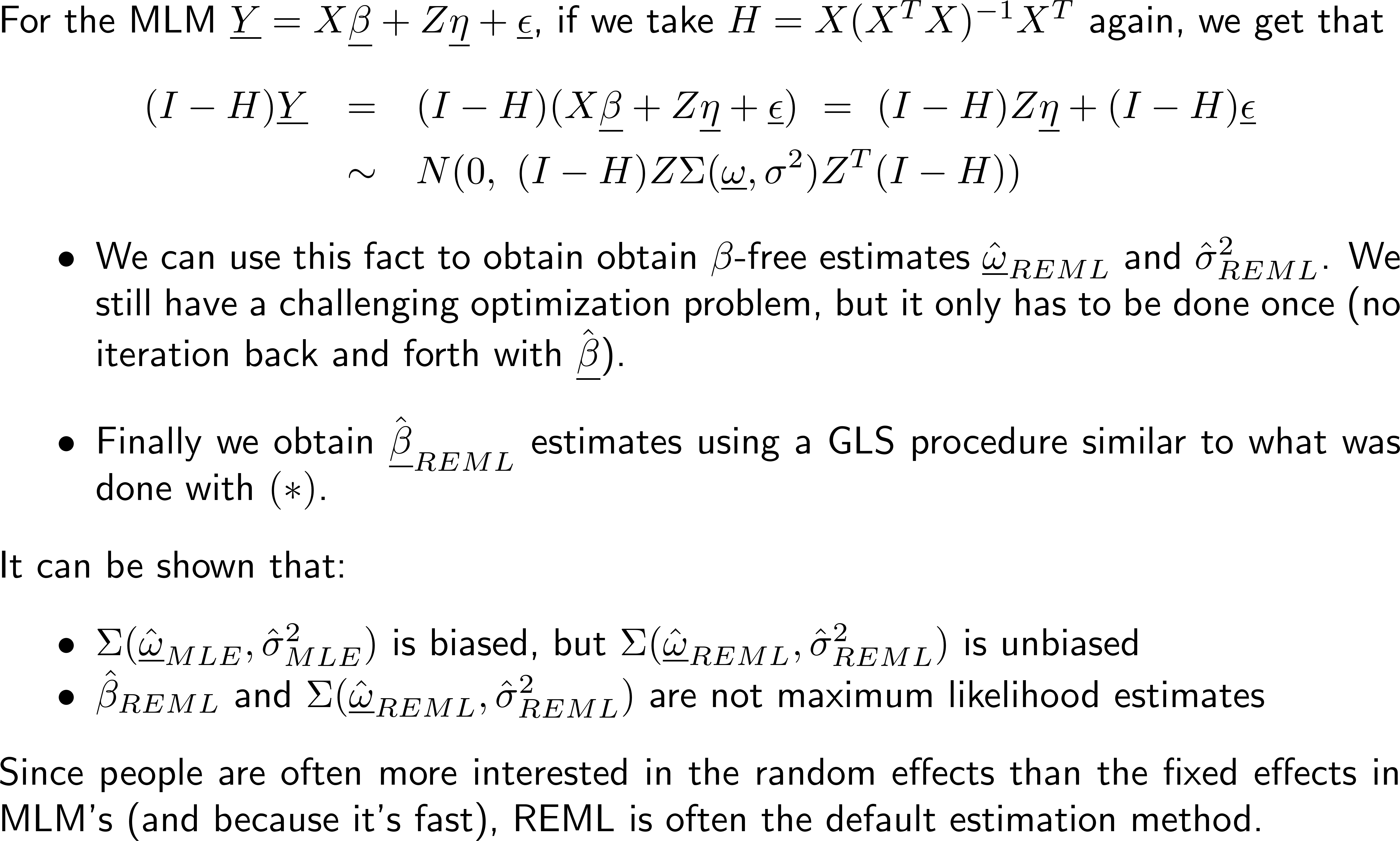 11/16/2022
14
Likelihood Ratio Tests
11/16/2022
1Self, S. G., & Liang, K. Y. (1987). Asymptotic properties of maximum likelihood estimators and likelihood ratio tests under nonstandard conditions. Journal of the American Statistical Association, 82(398), 605-610.
15
Likelihood Ratio Tests
11/16/2022
1Self, S. G., & Liang, K. Y. (1987). Asymptotic properties of maximum likelihood estimators and likelihood ratio tests under nonstandard conditions. Journal of the American Statistical Association, 82(398), 605-610.
16
Information Criteria: AIC & BIC
AIC = -2logLik(M) + 2 k
Tends to pick models with lower prediction error
BIC = -2logLik(M) + k log(n)
Tends to pick models closer to the “correct” model
Issues:
BIC picks simpler models than AIC
Models do not have to be nested
Need logLik(M) evaluated at, or very near, MLE’s
REML estimates often not good enough1
What should k (degrees of freedom) be?
1Can use update(…, REML=F) or lmer(…,REML=F) to force MLEs…
11/16/2022
17
k=df for Marginal Model
11/16/2022
18
k=df for Conditional Model
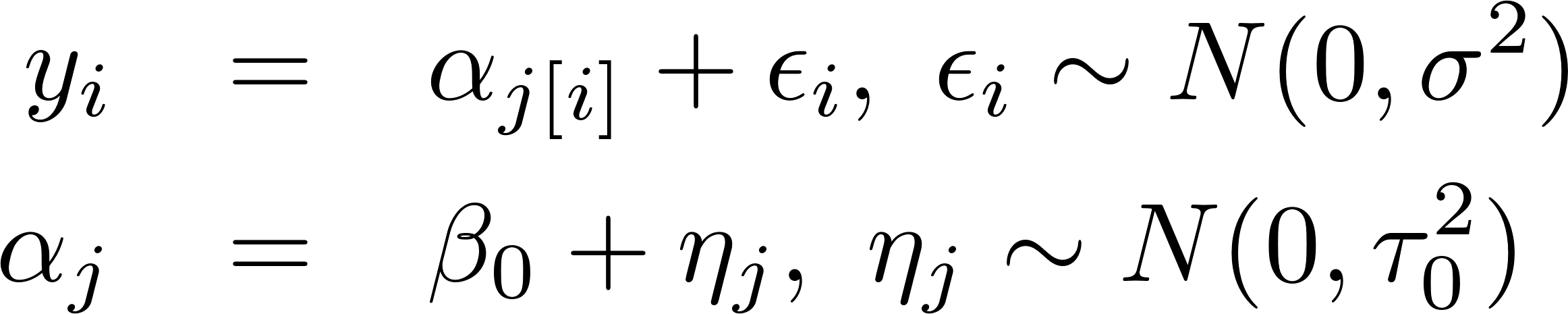 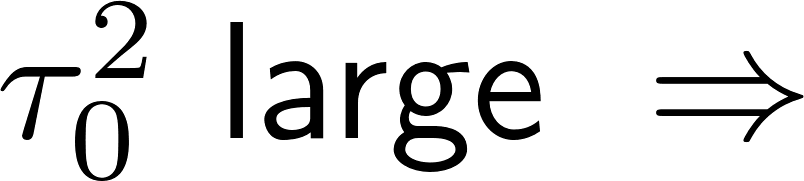 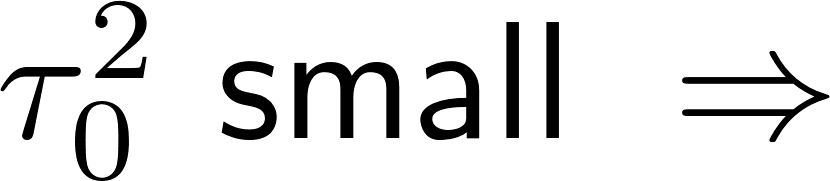 11/16/2022
19
How to select random effects??
11/16/2022
20
Variable Selection: Practical Advice
11/16/2022
21
Variable Selection: Practical Advice
Whenever you put an interaction in a model, you should also put the lower order terms in the model (R usually does this for you)
X*Y expands to 1 + X + Y + X:Y
X*Y*Z expands to 1 + X + Y + Z + X:Y + X:Z + Y:Z + X:Y:Z     (etc. etc.)
Similarly for polynomials: if you put I(X^3) in a model, make sure  1 + X + I(X^2) + I(X^3) are in the model (R doesn’t do this for you!)
Whenever you put a random effect in a model, include the same term as a fixed effect
If you want (1 + X + Y|group), make sure the model includes 1 + X + Y + (1+X+Y|group)
It’s OK to have fixed effects that are not also random effects
Like all rules, there are times that these should be broken
11/16/2022
22
Example: London Schools Data
## adding two variables to the school.frame data
> school.frame$sch.avg <- with(school.frame, unlist(sapply(split(LRT,school),
+                         function(x) {rep(mean(x),length(x))})))
> school.frame$LRT.cwc <- with(school.frame,LRT-sch.avg)
> str(school.frame)
'data.frame':   1978 obs. of  9 variables:
 $ Y            : L1: End-of-year test score
 $ school       : L2: School ID
 $ LRT          : L1: Beginning-of-year score
 $ Gender       : L1: Female or male
 $ School.denom : L2: Factor w/ 4 levels "CofE","Other","RomCath", "State" 
 $ School.gender: L2: Factor w/ 3 levels "All.Boy","All.Girl", "Mixed"
 $ VR           : L1: Factor w/ 3 levels "High","Low","Med"
 $ sch.avg      : L2: LRT cluster (school) means
 $ LRT.cwc      : L1: LRT, centered within cluster (school)
> ## > ## It’s good to make a note of which variables vary with individuals > ## (students; L1), and which ones vary with cluster (school; L2).
11/16/2022
23
Source: Goldstein (1993); see also library(mlmREv)
On the next pages, we’ll quickly compare six models
Random Intercept Only
Y ~ 1 + (1 | school)
Random Intercept, Fixed Slope
Y ~ LRT + (1 | school)
Random Intercept, Random Slope
Y ~ LRT + (LRT | school)
Random Intercept, Random Slope, CWC
Y ~ LRT.cwc + (1 + LRT.cwc | school)
Random Intercept, individual and group predictor
Y ~ LRT + sch.avg + (1 + LRT | school)
Random Intercept, Cross-Level Interaction
Y ~ LRT * sch.avg + (1 + LRT | school)
11/16/2022
24
Details in school-frame-mlm.r
Random Intercept Only
> lmer.1 <- lmer(Y ~ 1 + + (1 | school), data=school.frame)
> display(lmer.1)
lmer(formula = Y ~ 1 + (1 | school), data = school.frame)
coef.est  coef.se 
   -0.01     0.06 

Error terms:
 Groups   Name        Std.Dev.
 school   (Intercept) 0.30    
 Residual             0.96
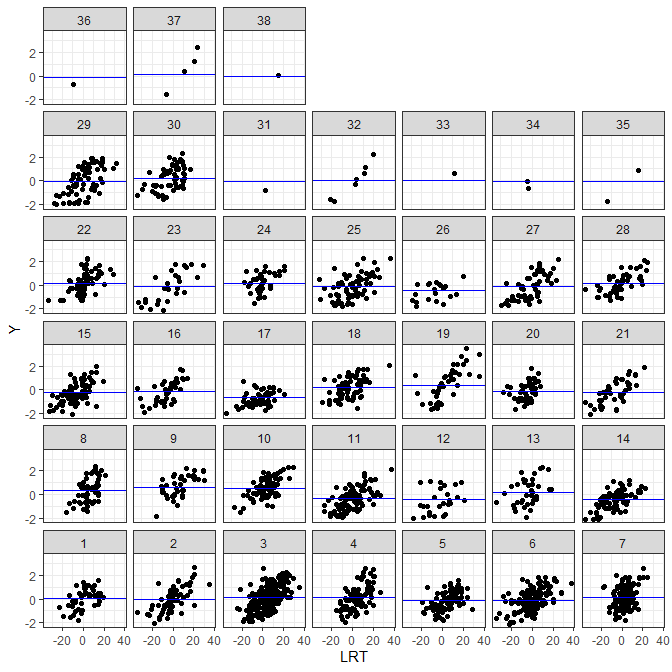 11/16/2022
25
Random Intercept, Fixed Slope
> lmer.2 <- lmer(Y ~ LRT + + (1 | school), data=school.frame)
> display(lmer.2)
lmer(formula = Y ~ LRT + (1 | school), data = school.frame)
            coef.est coef.se
(Intercept) 0.01     0.05   
LRT         0.05     0.00   

Error terms:
 Groups   Name        Std.Dev.
 school   (Intercept) 0.23    
 Residual             0.79
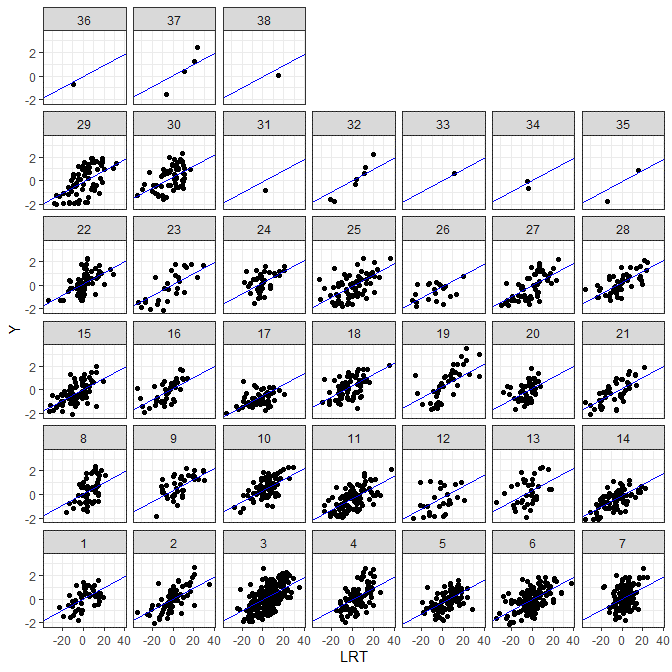 11/16/2022
26
Random Intercept, Random Slope
> lmer.3 <- lmer(Y ~ LRT + + (LRT | school), data=school.frame)
 Model failed to converge with max|grad| = 0.235913 (tol = 0.002)
> display(lmer.3)
lmer(formula = Y ~ LRT + (LRT | school), data = school.frame)
            coef.est coef.se
(Intercept) 0.01     0.05   
LRT         0.05     0.00   

Error terms:
 Groups   Name        Std.Dev. Corr 
 school   (Intercept) 0.24          
          LRT         0.01     0.57 
 Residual             0.79
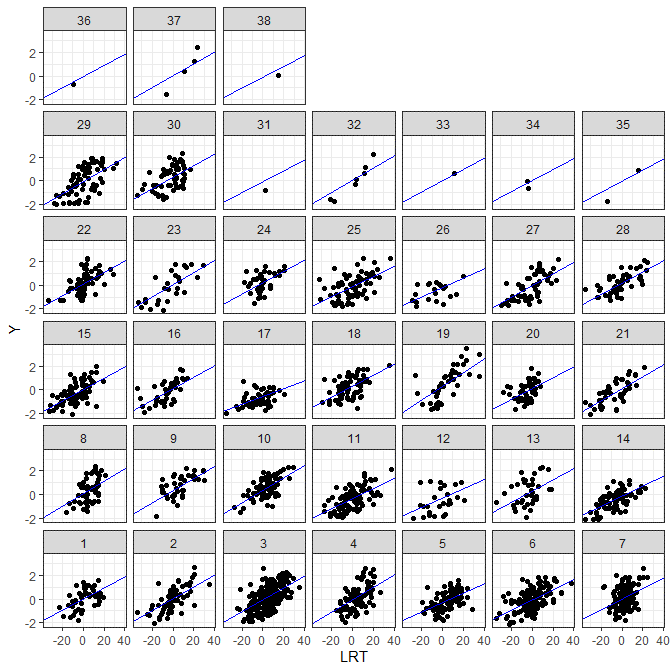 11/16/2022
27
Random Intercept, Random Slope, CWC
> lmer.4 <- lmer(Y ~ LRT.cwc + + (1 + LRT.cwc | school),+ data=school.frame)
Model failed to converge with max|grad| = 0.0042402 (tol = 0.002) > display(lmer.4)
lmer(formula = Y ~ LRT.cwc + (1 + LRT.cwc | school), data = school.frame)
            coef.est coef.se
(Intercept) -0.01     0.06  
LRT.cwc      0.05     0.00  

Error terms:
 Groups   Name        Std.Dev. Corr 
 school   (Intercept) 0.32          
          LRT.cwc     0.01     0.83 
 Residual             0.79
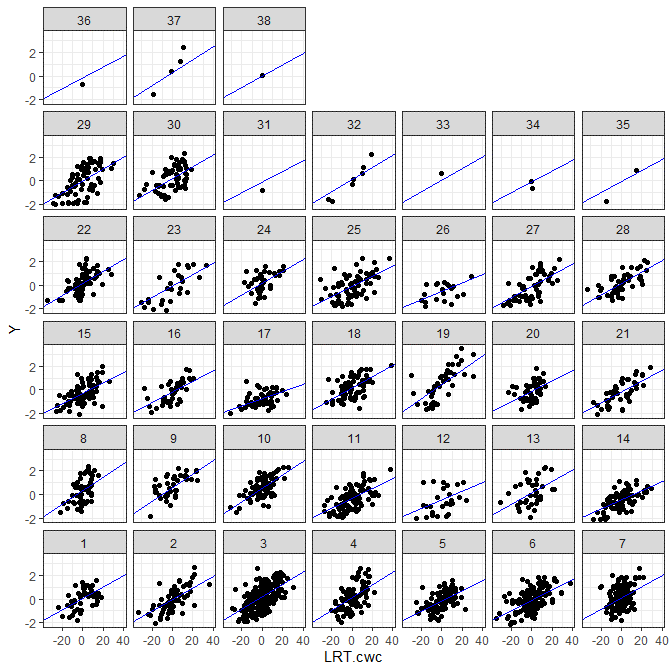 11/16/2022
28
Random Intercept, individual and group predictor
> lmer.5 <- lmer(Y ~ LRT + + sch.avg + (1 + LRT | school),+  data=school.frame)
> display(lmer.5)
lmer(formula = Y ~ LRT + sch.avg + (1 + LRT | school), data = school.frame)
            coef.est coef.se
(Intercept)  0.00     0.05  
LRT          0.05     0.00  
sch.avg     -0.01     0.01  

Error terms:
 Groups   Name        Std.Dev. Corr 
 school   (Intercept) 0.24          
          LRT         0.01     0.62 
 Residual             0.79
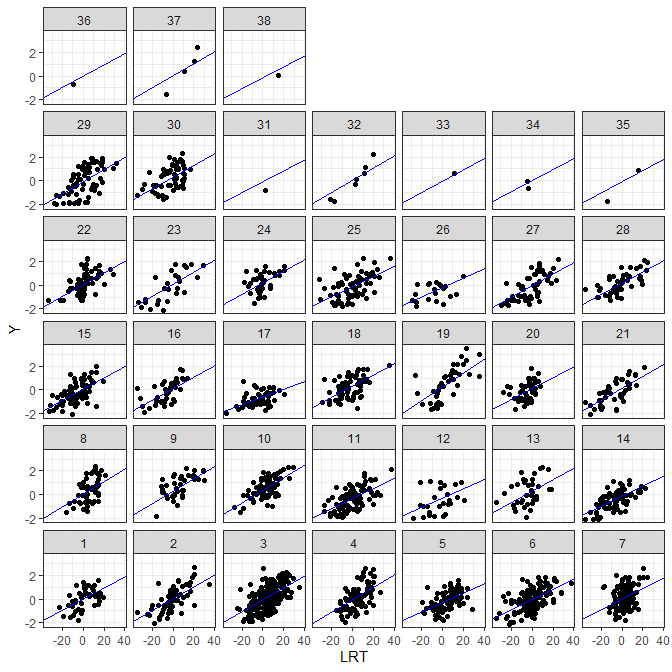 11/16/2022
29
Random Intercept, Cross-Level Interaction
> lmer.6 <- lmer(Y ~ LRT * sch.avg ++  (1 + LRT | school),+  data=school.frame)
Model failed to converge with max|grad| = 0.0309104 (tol = 0.002)
> display(lmer.6)
lmer(formula = Y ~ LRT * sch.avg + (1 + LRT | school), data = school.frame)
            coef.est coef.se
(Intercept) -0.01     0.05  
LRT          0.05     0.00  
sch.avg      0.00     0.01  
LRT:sch.avg  0.00     0.00  
Error terms:
 Groups   Name        Std.Dev. Corr 
 school   (Intercept) 0.24          
          LRT         0.01     0.64 
 Residual             0.79
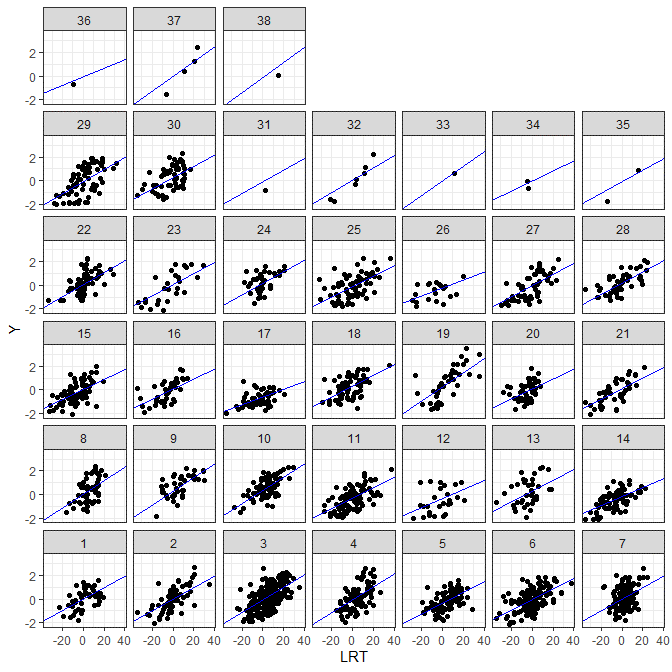 11/16/2022
30
Which Model Fits Best (so far…)?
> AIC.ml <- function(M) {AIC(update(M,REML=F))}        ## We’ll talk about
> BIC.ml <- function(M) {BIC(update(M,REML=F))}        ## AIC/BIC/DIC and
> DIC.ml <- function(M) {extractDIC(update(M,REML=F))} ## REML next week
> res <-+ rbind(AIC=sapply(list(lmer.1,lmer.2,lmer.3,lmer.4,lmer.5,lmer.6),AIC.ml),
+       BIC=sapply(list(lmer.1,lmer.2,lmer.3,lmer.4,lmer.5,lmer.6),BIC.ml),
+       DIC=sapply(list(lmer.1,lmer.2,lmer.3,lmer.4,lmer.5,lmer.6),DIC.ml))
> colnames(res) <- c("lmer.1","lmer.2","lmer.3","lmer.4","lmer.5","lmer.6")
> 
> t(round(res,2))
           AIC     BIC     DIC
lmer.1 5528.35 5545.12 5522.35
lmer.2 4752.30 4774.66 4744.30
lmer.3 4749.36 4782.90 4737.36
lmer.4 4761.55 4795.08 4749.55
lmer.5 4751.02 4790.15 4737.02
lmer.6 4745.94 4790.65 4729.94
Y ~ 1 + (1 | school)
Y ~ LRT + (1 | school)
Y ~ LRT + (LRT | school) 
Y ~ LRT.cwc + (1 + LRT.cwc | school)
Y ~ LRT + sch.avg + (1 + LRT | school)
Y ~ LRT * sch.avg + (1 + LRT | school)
11/16/2022
31
Some Automatic & Exact Methods
There are a number of R packages that will do variable selection for lmer models, including:
LMERConvenienceFunctions automates backwards selection of fixed effects and forward selection of random effects, using AIC, BIC, etc.
fitLMER.fnc() is general-purpose function for this
RLRsim provides simulation-based exact likelihood ratio tests for random effects
exactLRT() performs exact LRT test for true ML fits
exactRLRT() performs exact LRT test for REML fits
11/16/2022
32
Automated Variable Selection…
> library(LMERConvenienceFunctions) # for fitLMER.fnc() function...
# start with a "big fixed effects" model
> lmer.10 <- lmer(Y ~ LRT + VR + Gender + School.gender +School.denom + 
+ (1+LRT|school), data=school.frame)
> lmer.11 <- fitLMER.fnc(lmer.10,
+ ran.effects=c("(School.gender|school)",
+ "(School.denom|school)"),method="BIC")
> anova(lmer.5,lmer.10,lmer.11)
refitting model(s) with ML (instead of REML)
Data: school.frame
Models:
lmer.11: Y ~ LRT + VR + Gender + (1 + LRT | school)
lmer.5: Y ~ LRT + School.denom + VR + (1 + LRT | school)
lmer.10: Y ~ LRT + VR + Gender + School.gender + School.denom + (1 + LRT | 
lmer.10:     school)
        Df    AIC    BIC  logLik deviance Chisq Chi Df Pr(>Chisq)
lmer.11  9 4566.9 4617.2 -2274.4   4548.9                        
lmer.5  11 4577.2 4638.7 -2277.6   4555.2     0      2          1
lmer.10 14 4618.9 4697.2 -2295.5   4590.9     0      3          1
fitLMER.fnc:
Backwards elimination of F.E’s
Forward selection of R.E.’s
Backwards elimination of F.E.’s
11/16/2022
33
Exact Test of Random Effect..
library(RLRsim)

m0 <- lmer(Y ~ LRT + VR + Gender + (1  | school), data=school.frame)
lmer.11a <- lmer(Y ~ LRT + VR + Gender + (1|school) + (0 + LRT | school),
                 data=school.frame) # need indep rand effects for RLRsim...
lmer.LRT.only <- lmer(Y ~ LRT + VR + Gender + (0 + LRT | school),
                      data=school.frame)

formula(m0) # formula under H0: no random slopes for LRT
formula(lmer.11a) # model under HA: yes random slopes for LRT
formula(lmer.LRT.only) # model with *only* random slopes for LRT

exactRLRT(lmer.LRT.only,lmer.11a,m0)

#         simulated finite sample distribution of RLRT.
#         
#         (p-value based on 10000 simulated values)
# 
# data:  
# RLRT = 6.2561, p-value = 0.0055
11/16/2022
34
Summary
Marginal and Conditional Models
Estimation
MLE: Full maximum likelihood
EB: Empirical Bayes
REML: Restricted or Residual maximum likelihood
Likelihood Ratio Tests, AIC, BIC
Change from REML to MLE for all three
Df for marginal and conditional models
DIC, cAIC
Variable selection: Practical Advice
Example (London Schools)
11/16/2022
35